Lagrangian Formulation for higher spin field
Chen Ruixiang
2024.5.11
Contents
01
The principle to construct a Lagrangian
02
Lagrangian Formulation for integral spin
03
An alternative method
04
Brief Introduction on fermion case
The principle to construct a Lagrangian
Poincare invariance
    Symmetric under the Poincare group. 
Unitarity
    Conservation of probability. S-matrix must be unitary.
The influence of Poincare invariance: 
1.Keep all Lorentzian indices contracted.
2.Particles transform under irreducible unitary representations of the Poincare group(equivalent to positivity of energy).
The principle to construct a Lagrangian
The influence of unitarity:


The kinematic term in the formula cannot have more than two derivatives(Schwartz, 24.2)
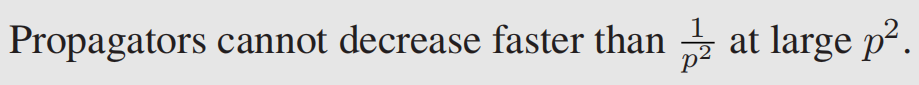 Lagrangian Formulation for integral spin
The representation of poincare group
  






We have two different SU(2) Lie algebras that are exchanged by hermitian conjugation,which can denoted as D(i,j)
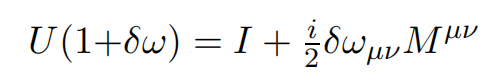 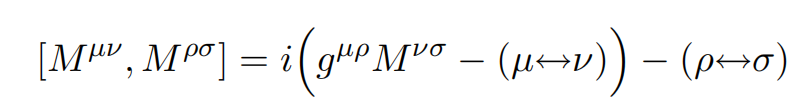 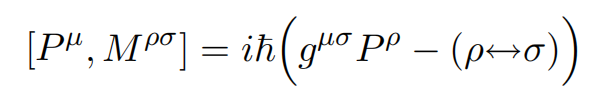 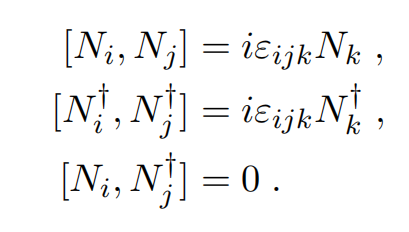 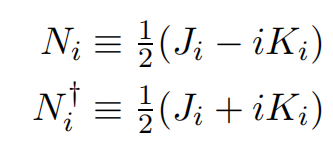 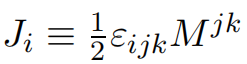 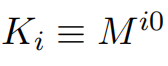 Lagrangian Formulation for integral spin
Casimir operator

Their eigenvalues m2 and m2s(s+1) can be used to identified the  representation of poincare group(particles)
For a massive particle with spin s, it has 2s+1 states.

How to embed these state into tensor field?
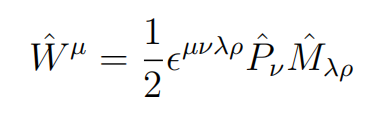 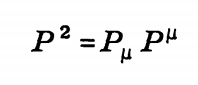 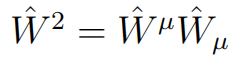 Lagrangian Formulation for integral spin
The vector representation Vμ can be identified as D(1/2,1/2)=0⊕1
For a tensor field with n indices
          (0⊕1)⊗(0⊕1)⊗(0⊕1)...=(1⊗1⊗1...)⊕...

          1⊗1⊗1... =0⊕1⊕2...⊕n

We need to choose a symmetric, traceless and tranverse tensor
n in total symmetric,
traceless
n in total
tranverse
D(s/2,s/2)
Lagrangian Formulation for integral spin
Reference of this part
1. L.P.S.Singh and C.R.Hagen, “Lagrangian formulation for arbitrary spin. Ⅰ. The boson case,” Phys. Rev. D9 (1974) 898–909.
2.  C.Fronsdal, “Massless fields with integer spin,” Phys. Rev. D18 (1978) 3624.
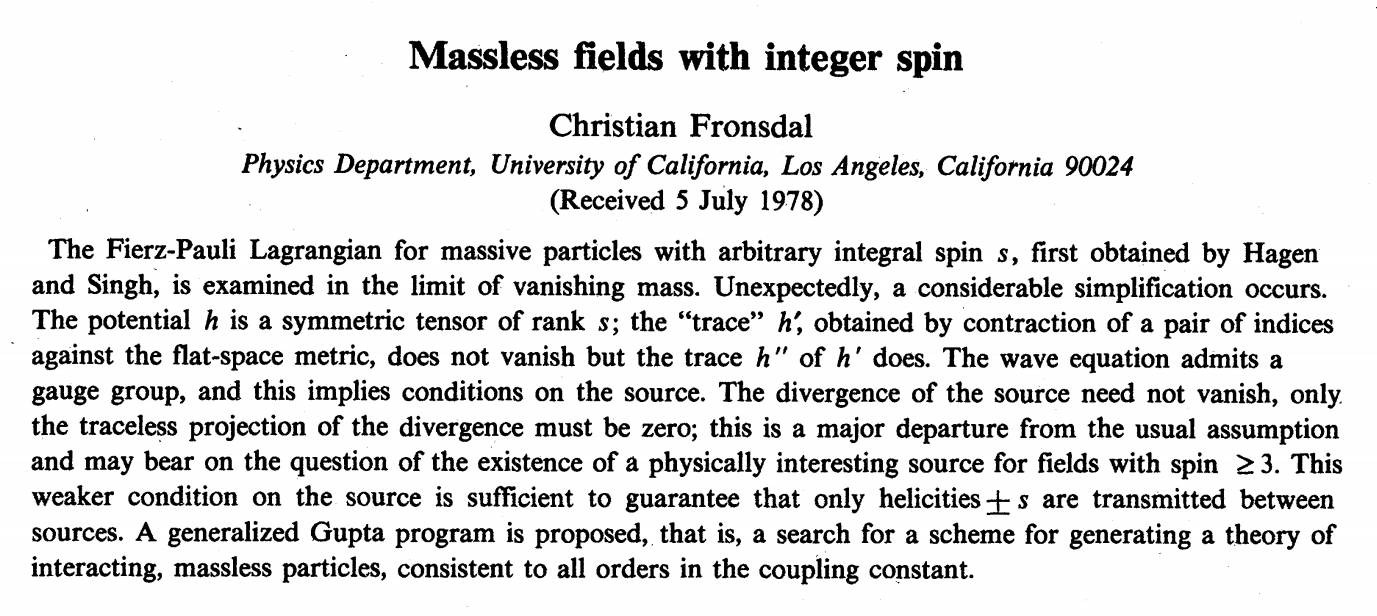 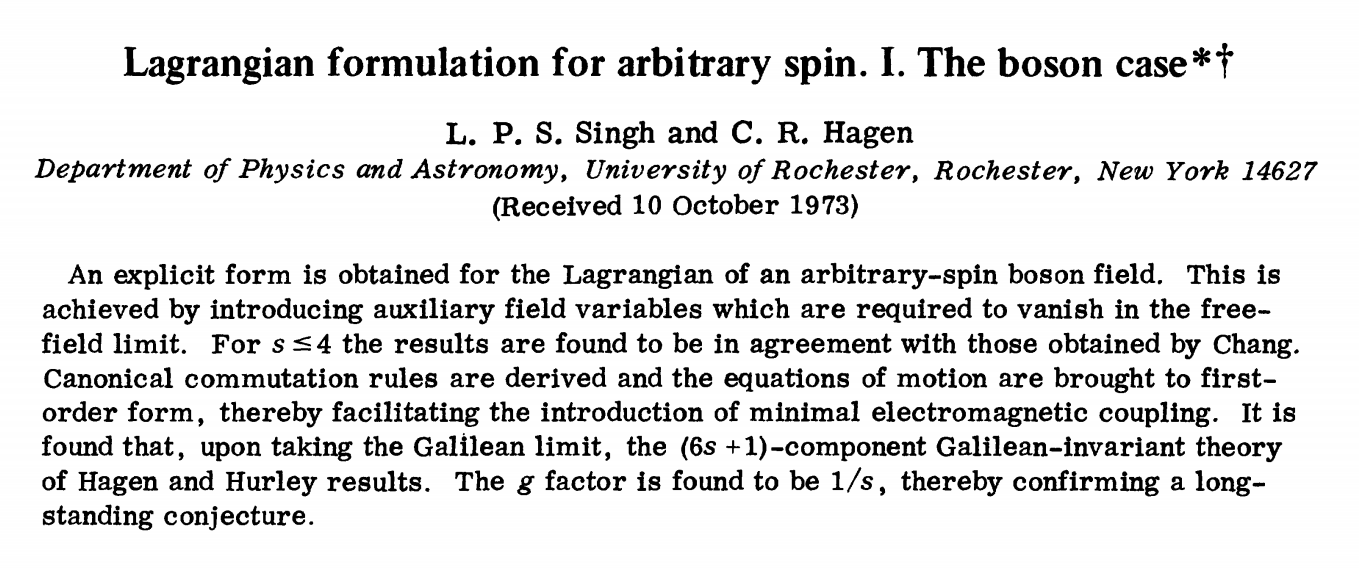 Lagrangian Formulation for integral spin
Constrains on field:
1. Symmetric and traceless 
2. Klein-Gordon equation
3. Transverse 
Fierz and Pauli noted that the introduction of minimal electromagnetic interactions in Eqs. (1) leads to inconsistencies which can be avoided by requiring that all equations involving derivatives be obtainable from a Lagrangian*.
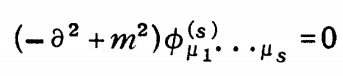 (1a)
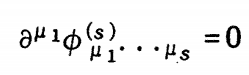 (1b)
M. Fierz and W. Pauli, Proc. R. Soc. A173, 211 (1939).
Lagrangian Formulation for integral spin
To construct a Lagrangian that will yield (1), additional fields (the so-called auxiliary fields) have to be introduced.

Start with spin 1 equation
   Contraction with ∂ν yields            , and (2) becomes K-G equation.

This can be realized by following case in general field
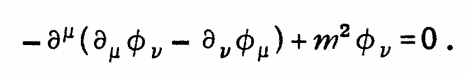 (2)
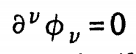 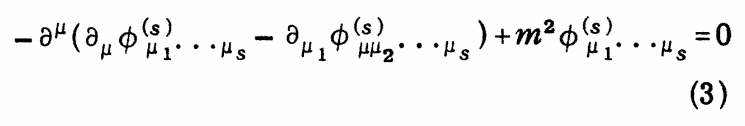 But this equation is not symmetric and traceless in μi
Lagrangian Formulation for integral spin
The correct form is                                              (spin-2)

Contraction with ∂ν yields            only if the coefficient of the second term is 2, and              cannot be obtained from equation

Introduce an auxiliary field ф(0) coupled to ф(2) so that from its EOM                ss           and ф(0)=0 can obtained.

The unique form
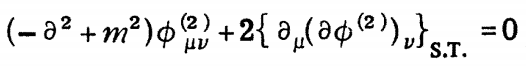 the symmetric, traceless part of the enclosed tensor
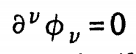 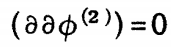 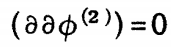 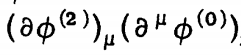 Lagrangian Formulation for integral spin
Contract (4) with ∂μ∂ν
Thus the desired result is obtained if and only if c=2/3,a=2.

Similarly, for spin-3 
one needs              to obtain transverse condition, which means a vector field ф(1) need to be introduced.
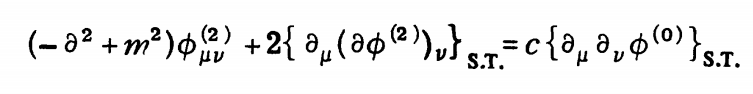 (4)
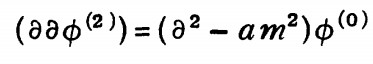 (5)
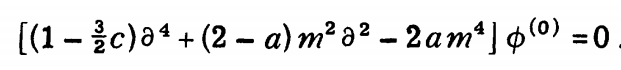 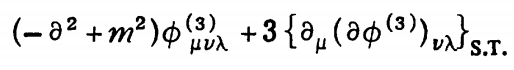 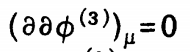 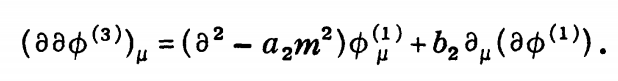 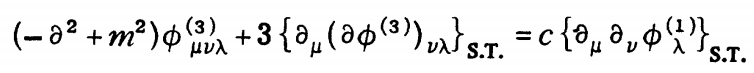 Lagrangian Formulation for integral spin
In this case, when contract the first equation with ∂μ∂ν, new demand emerge

This need to introduce another field ф(0),


Contract (6) with ∂μ∂ν∂λ, (7) with ∂μ to obtain the new demand
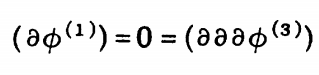 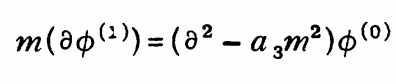 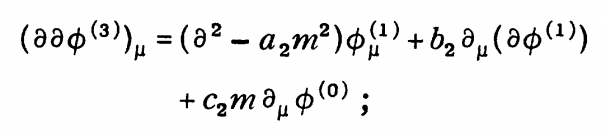 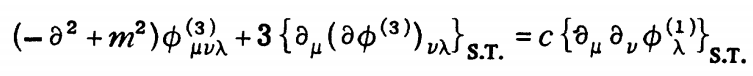 (6)
(7)
Lagrangian Formulation for integral spin
In general, to obtain the transverser condition,
one must successively obtain ф(s,λ)=0,for λ=2,3,...,s

which need to introduce s-1 auxiliary fields ф(0),ф(1),...,ф(s-2)
Thus, the most general quadratic second-order Lagrangian involving these fields is
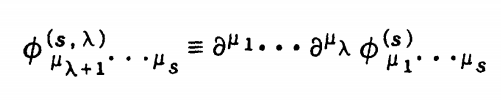 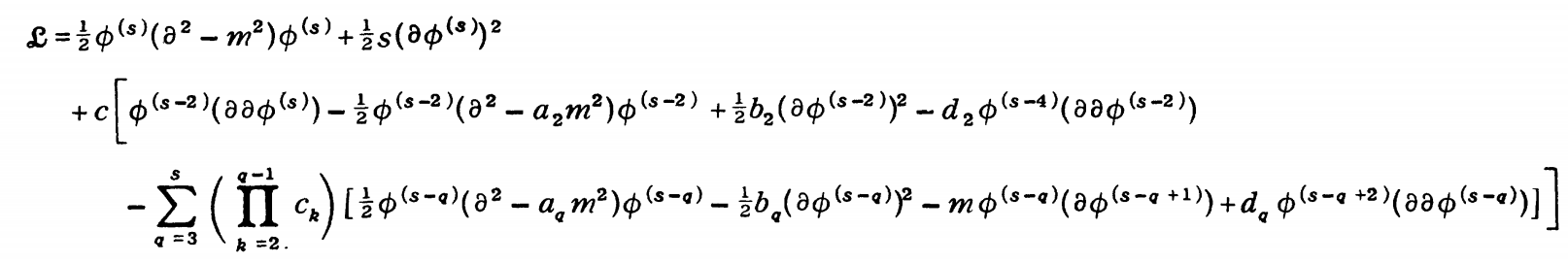 Lagrangian Formulation for integral spin
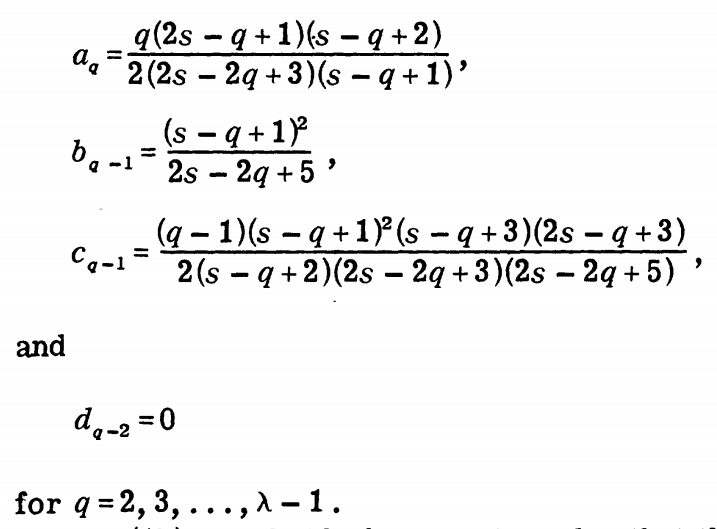 After a lengthy calcultion,
following results were obtained.
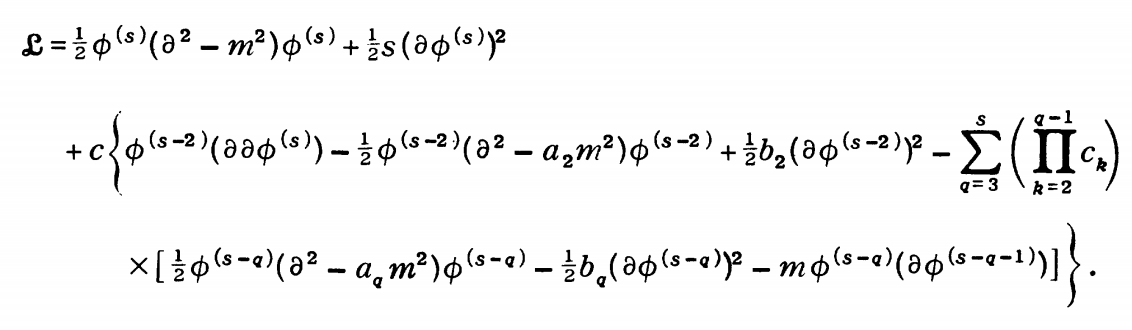 Alternative Method
Lagrangian also can be determined as follows:
Separate out the longitudinal and transverse modes:


The most general kinetic terms of dimension 4 we can write down are
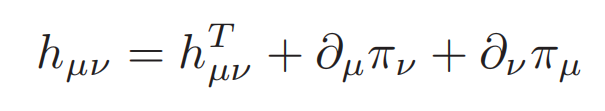 ( for example: h=PLh+(1-PLh), PL tranverse projection operator)
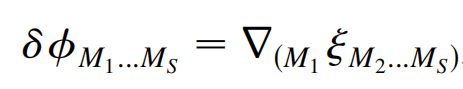 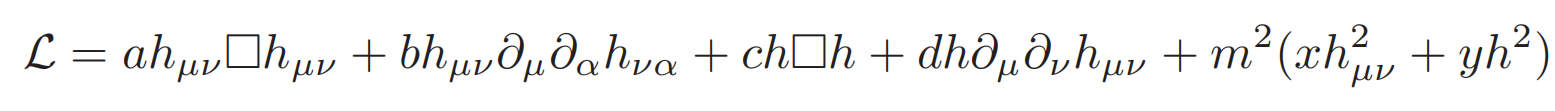 Alternative Method
Inserting the replacements

The 4-derivative kinetic term can be eliminated uniquely by taking  x=−y
A similar analysis for the rest of the Lagrangian leads to


 the unique Lagrangian for a massive spin-2 field
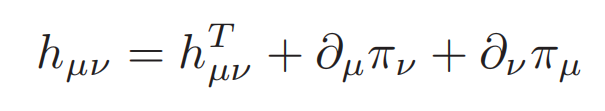 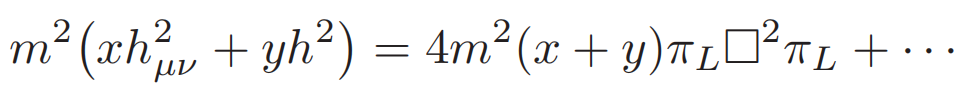 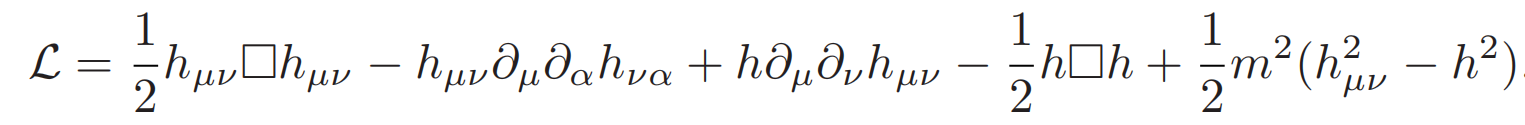 Alternative Method
In the massless limit, this happens to be the leading terms in the expansion of the Einstein–Hilbert Lagrangian


A brief proof will be given later 
 according to arXiv:2105.13041
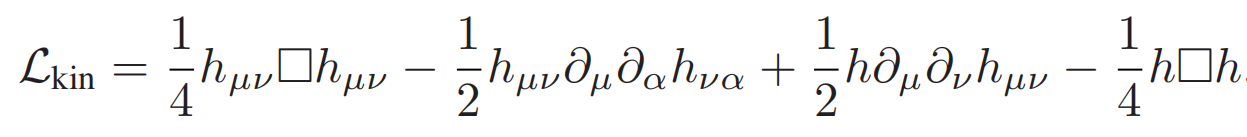 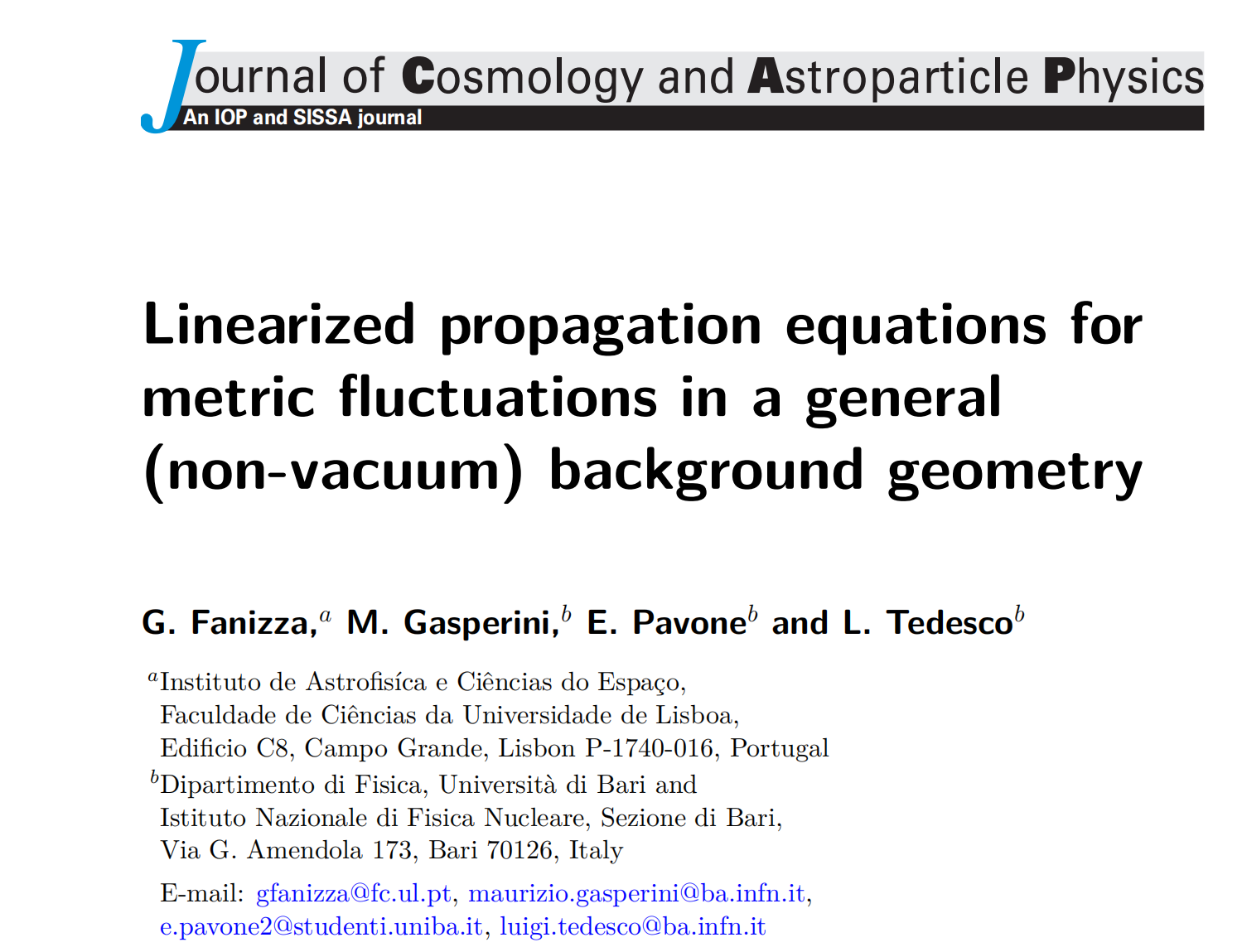 Alternative Method
Equivalence of these two method:
1. Auxiliary fields.
  The seperation                              act as a realization of the decompositon 
2. Equation of motion.
  Insert the seperation in lagrangian and derive EOMs. 
  K-G equation(traceless,tranverse part) and tranverse conditon can be deduced from EOMs.
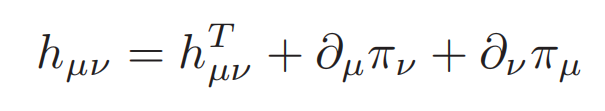 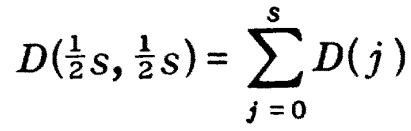 Massless higher spin field
It is impossible to have an interacting theory of massless particles with spin greater than 2. The required gauge invariance would be so restrictive that nothing could satisfy it.
Details can be found in Schwartz, 9.5.1
EOMs for Metric Fluctuations
Bsaic formula:
Consider the Einstein model of gravity



 Expand the infinitesimal variation of the action as follows:
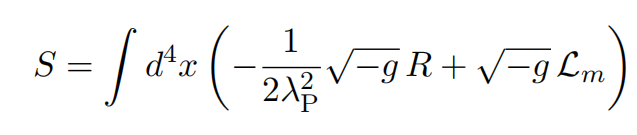 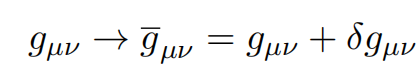 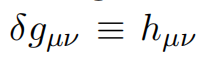 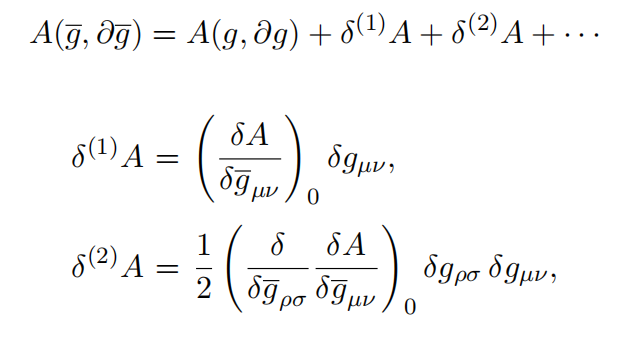 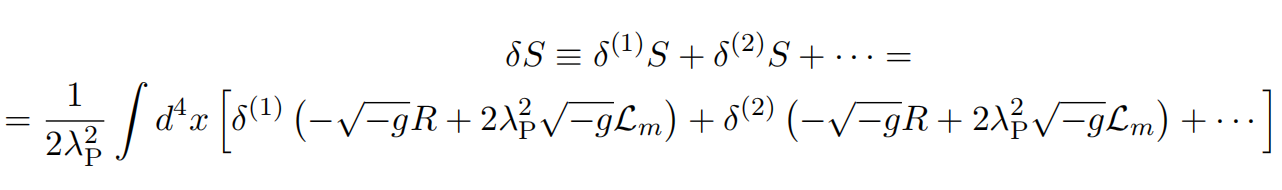 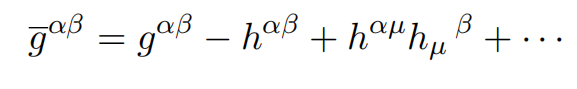 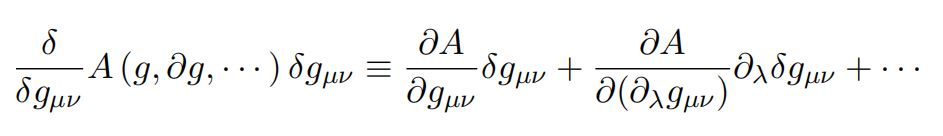 EOMs for Metric Fluctuations
First order:



The last contribution to equation can be written as an integral over the boundary hypersurface and are eliminated by the addition of an appropriate boundary action(Gibbons-Hawking-York boundary term).
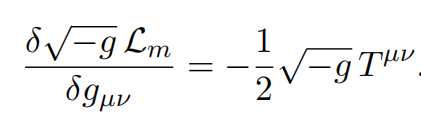 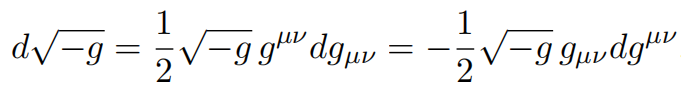 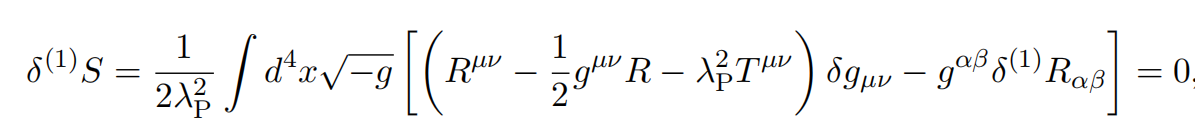 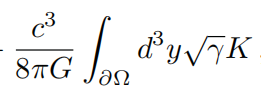 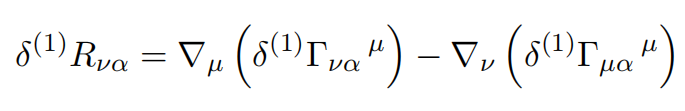 EOMs for Metric Fluctuations
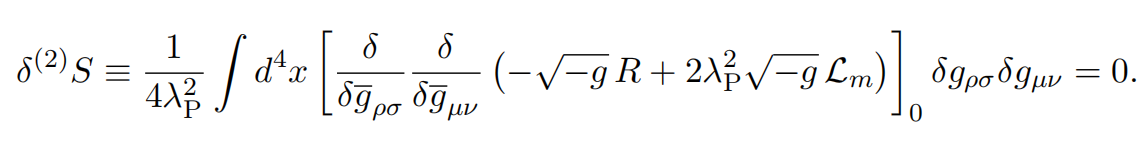 Second order:



Terms in second line give no contribution to the  the action because they exactly cancel each other.

EOM:                                    , linearized Einstein equation
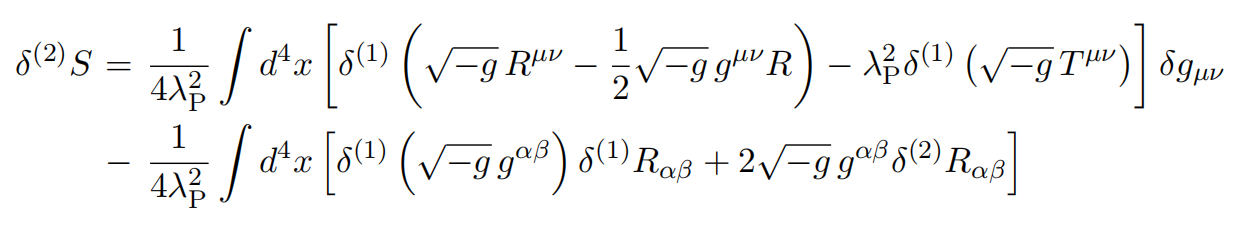 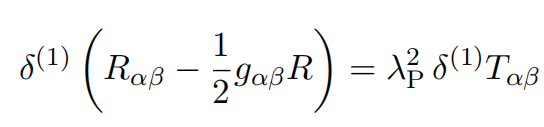 EOMs for Metric Fluctuations
Compute them in general background metric



Similar to former spin-2 massless particle’s EOM in Minkowski space.
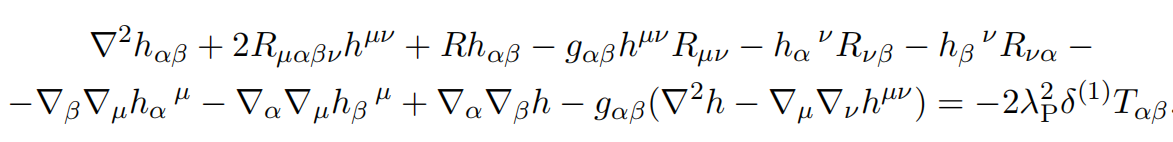 Higher J boson fields in AdS/QCD
In AdS/CFT, the supergravity action SSG  is evaluated on the
classical solution.



Thus auxiliary fields can be set to 0, and impose transverse and traceless condition 


There is only one way to contraced indices.
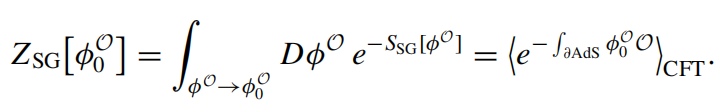 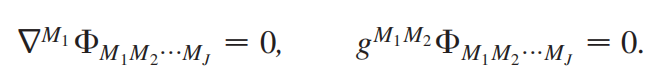 Brief Introduction on fermion case
There are 2 methods to describe a fermion field:
1. Complicated spinor formalism of Fierz and Pauli[1].
2. Quantity has mixed property of Dirac spionr and of symmetric tensor of rank k developed by Rarita and Schwinger[2].
1/2 Dirac spinor: D(1/2,0)⊕D(0,1/2) 
Combine 1/2 spinor with spin-n field: (D(1/2,0)⊕D(0,1/2))⊗D(n/2,n/2)=
  D(n/2+1/2,n/2)⊕D(n/2,n/2+1/2)⊕...
1. M, Fierz and W. Pauli, Proc. Roy. Soc. A173, 211 (1939)
2. W. Rarita and J. Schwinger, Phys. Rev. 60 61 (1941).
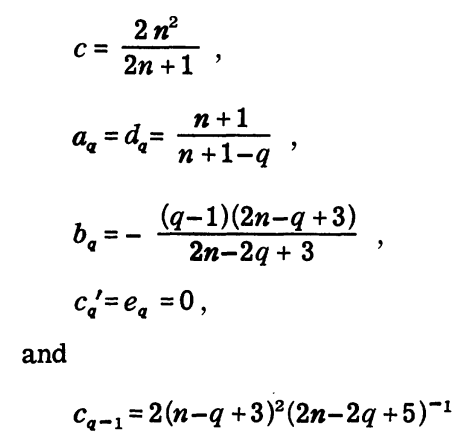 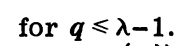 Brief Introduction on fermion case
To seperate the spin n+1/2 part, we have the following conditions:

Also auxiliary field need to be introduced.
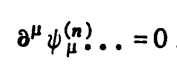 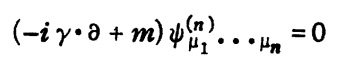 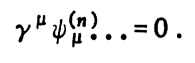 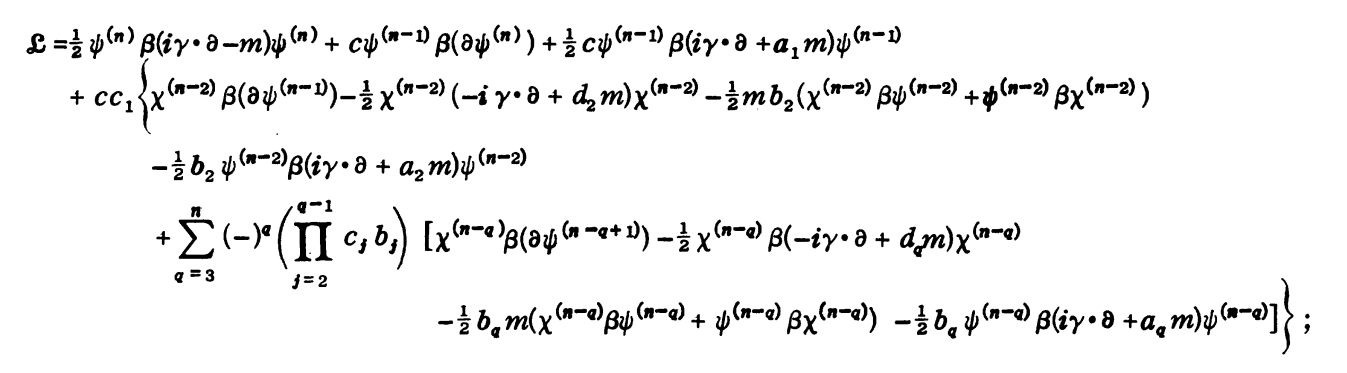 Brief Introduction on fermion case
More details can be found in these articles.
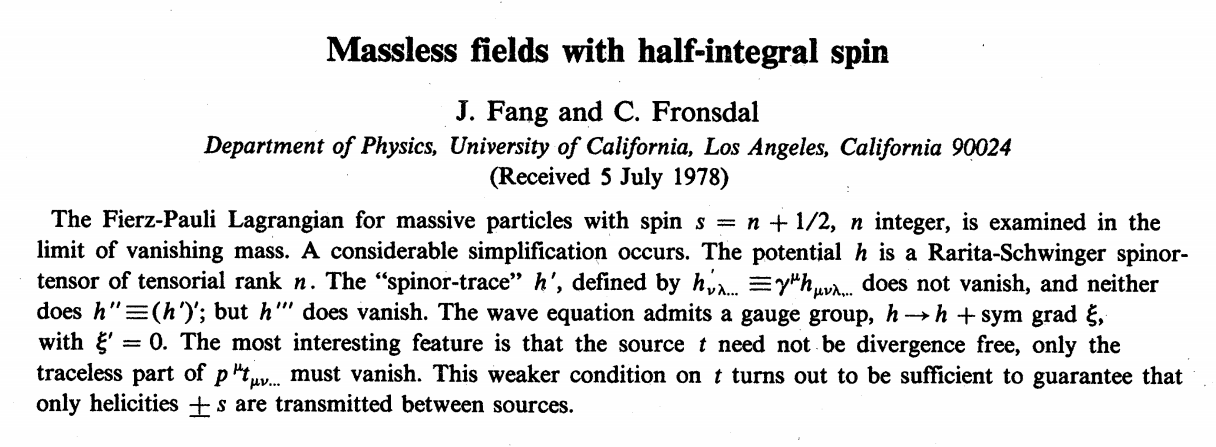 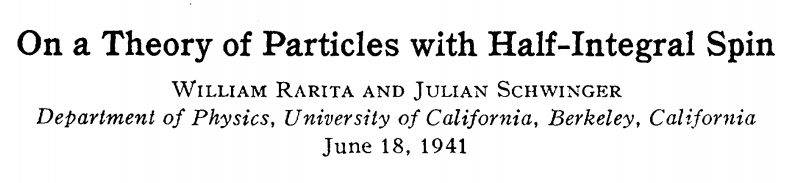 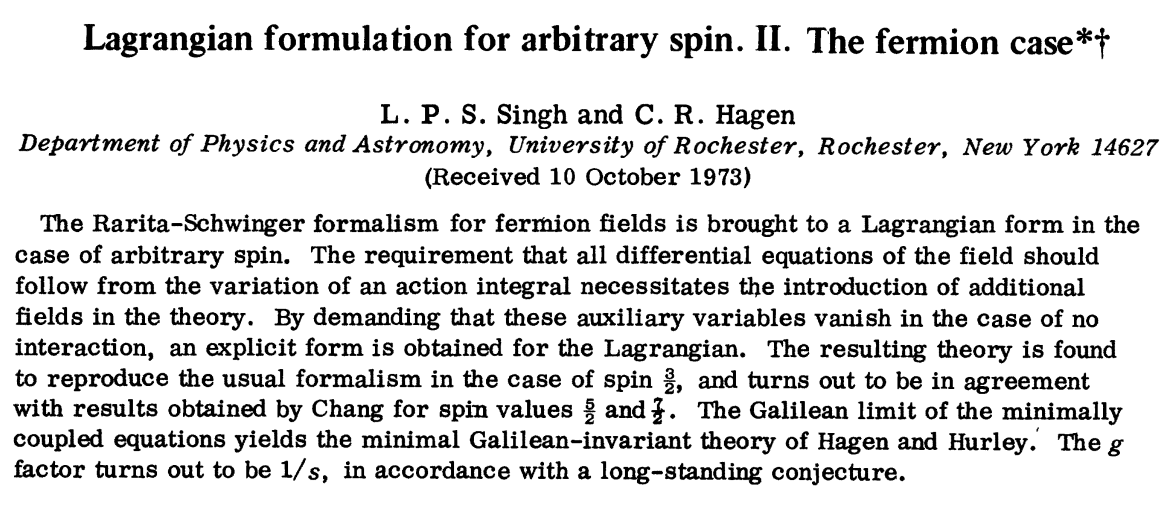 THANK  YOU